Better Together:
Lead with Instruction!
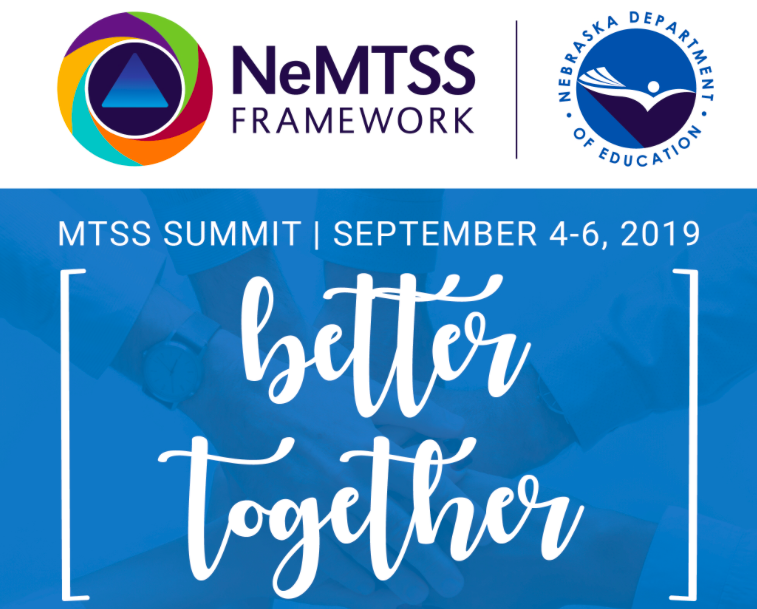 Dr. George M. Batsche
Professor and Director Emeritus
Institute for School Reform
University of South Florida

Batsche@usf.edu
The Conundrum of American Public Education
We can, whenever we choose, successfully teach all children whose schooling is of interest to us. We already know more than we need to do that. Whether or not we do it must finally depend on how we feel about the fact that we haven’t so far.
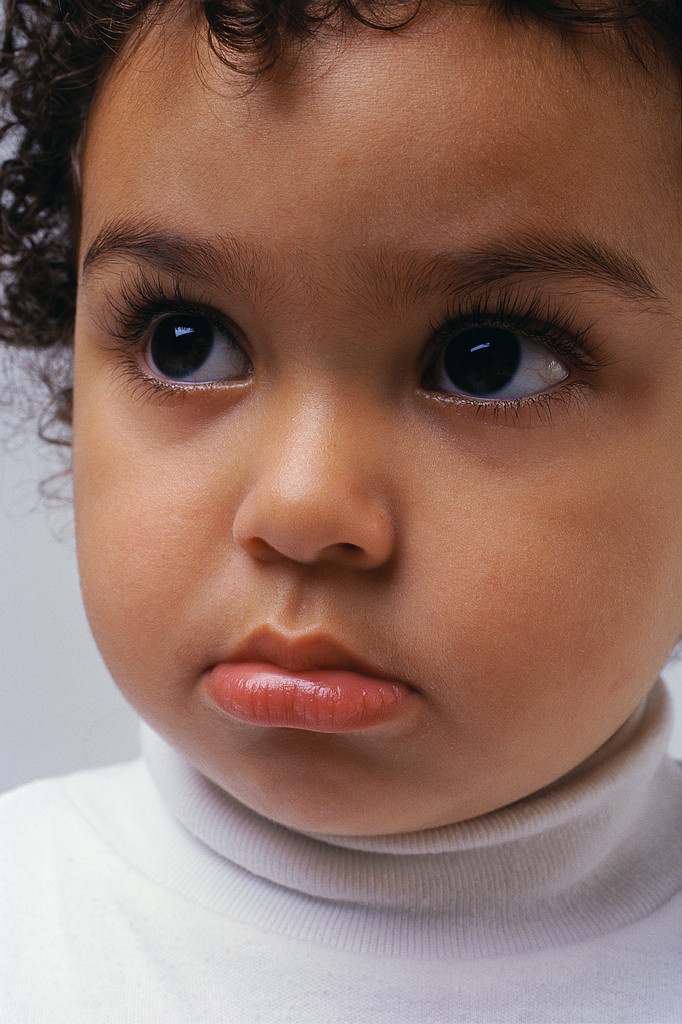 Ron Edmonds, 1982 in DeFour et al., 2004
Definition
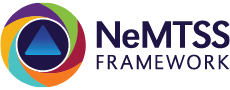 MTSS is a framework that promotes an integrated system connecting
 general education and special education, along with all components of
 teaching and learning, into a high quality, standards-based instruction
 and intervention system that is matched to a student’s academic,
 social-emotional and behavior needs.

https://www.education.ne.gov/nemtss/
Essential Elements
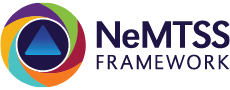 Shared Leadership
Communication, Collaboration, and Partnership 
Evidence-Based Instruction, Intervention and Assessment Practices
Building Capacity/Infrastructure for Implementation
Layered Continuum of Supports
Data Based Problem Solving and Decision Making 

https://www.education.ne.gov/nemtss/
NeMTSS Essential Elements:Foundations for Effective Instruction
Climate
Shared Leadership
Communication, Collaboration, and Partnership 

Infrastructure for Sustainability
Building Capacity/Infrastructure for Implementation
Layered Continuum of Supports
Data Based Problem Solving and Decision Making 

Effective Instruction
Evidence-Based Instruction, Intervention and Assessment Practices
Does Fidelity of Implementation Matter???
A “Science of Implementation” Exists to Ensure 
Implementation with Fidelity
A Strong Relationship Exists Between Implementing with Fidelity and Positive Outcomes for Students, Educators and Families


If you do it well, good things happen—if you don’t, not so much!
Levels of Implementation:Impact on Staff and Students (LAUSD, 2015)
Intensity of InstructionDifferentiates the Tiers
The LEVELS are differentiated by the INTENSITY of the Instruction and WHO gets the instruction.

INTENSITY:

•  Time

•  Focus

•  Type
Levels of Instruction
10
[Speaker Notes: ADAPTED FROM PASCO
District facilitates discussions among schools on curriculum standards preschool through12th grade.
Systematic process for monitoring, evaluating, reviewing curriculum.]
Definition of Intensity
MORE time
Supplement, not supplant
Each Level in MTSS is “up to” 50% more time than core

NARROWER Focus
Reduce or eliminate the impact of barriers to learning

Broader TYPE
Evidence-based to meet the needs of diverse learners
Academic Engaged Time** Minutes/week engaged in quality instruction
The best predictor of student growth
That is why the tiers are differentiated by INTENSITY.
Tiered Systems of Support
Every system and schools must address the unique needs of students and recognize the level at which they enter the system.
The system does that by asking 3 questions:
What do ALL students need?
What can EVERYBODY do to support ALL students?

What do SOME students need?
What can EVERYBODY do to support some students

What do a Few students need?
What can a EVERYBODY do to support a few students?
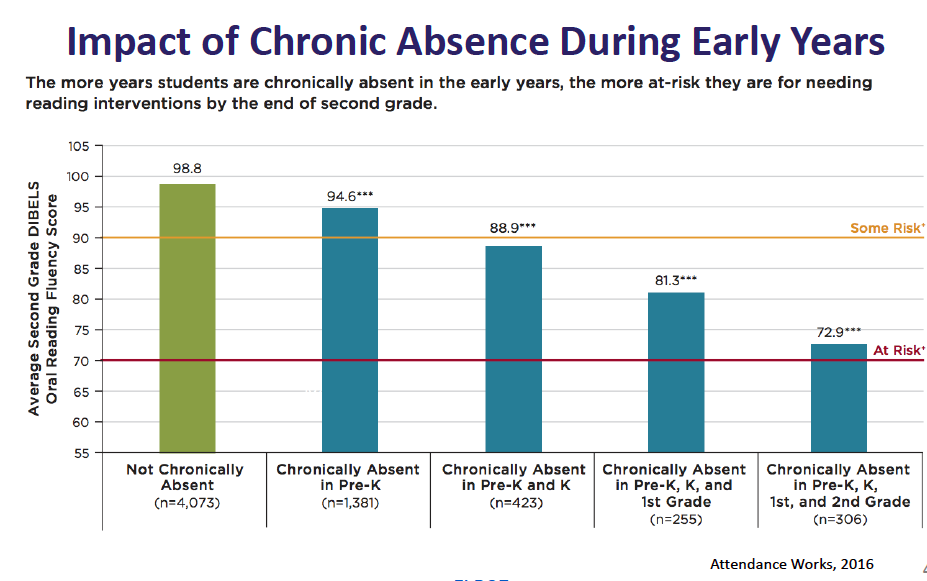 ALL Roads Lead to Tier 1
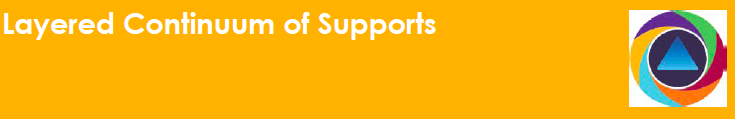 The culturally and developmentally relevant practices, layered from universal instruction (for every student) to intervention (for some/few students).

Academic, behavior and social emotional standards and practices that clearly identify school-wide expectations for instruction that engage students.
A STRONG Relationship Exists Between the Performance of All Students and the Performance of Diverse Learners
“Better Together” is not just a hope.

It is an effective strategy!
Improve Core Instruction (Tier 1) for ALL Students First.Develop “Powerful Interventions” Second.
Relationship Between Performance of General and Special Education Students
Relationship Between Performance of General and Special Education Students
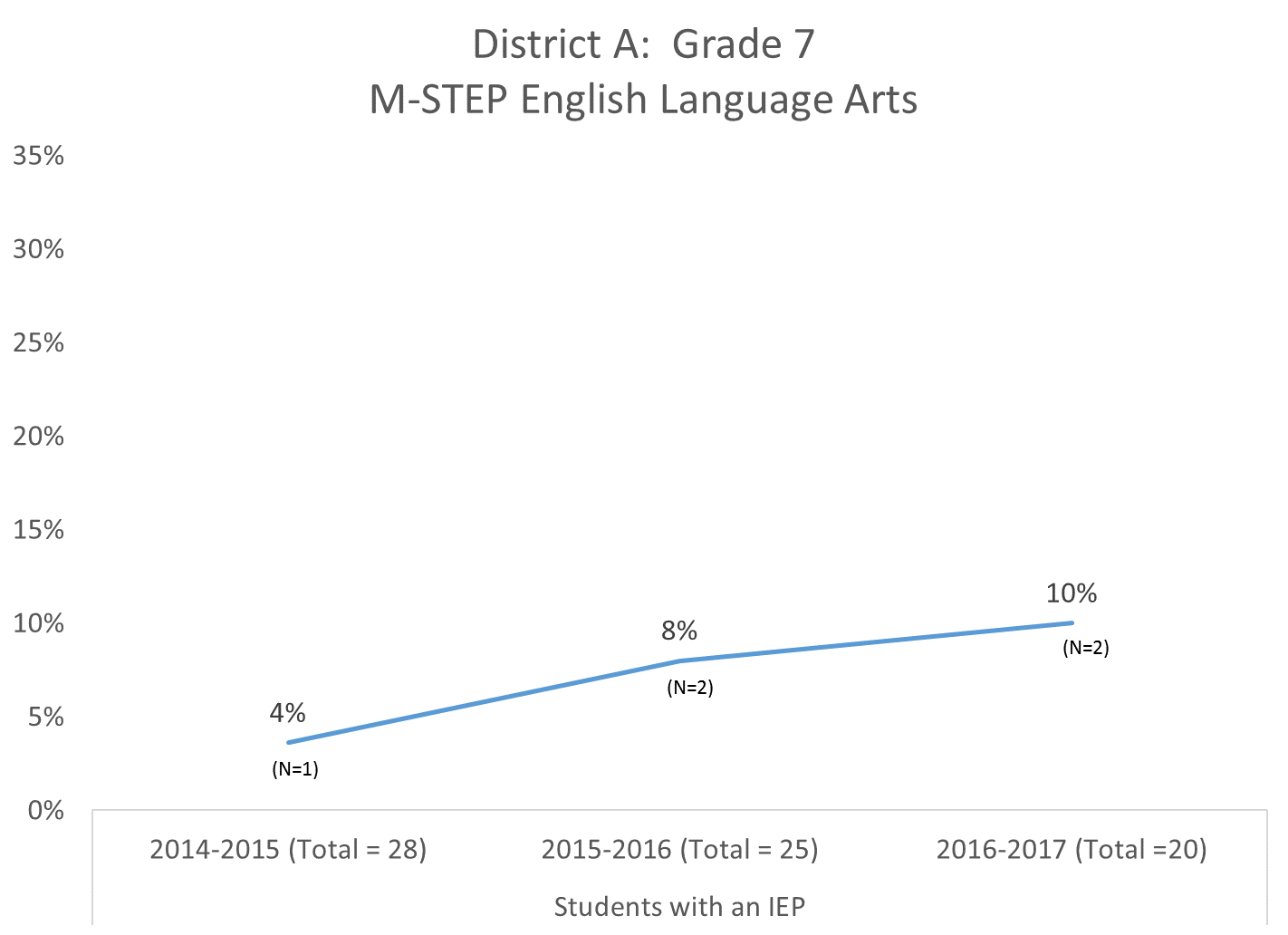 Relationship Between Performance of General and Special Education Students
Relationship Between Performance of General and Special Education Students
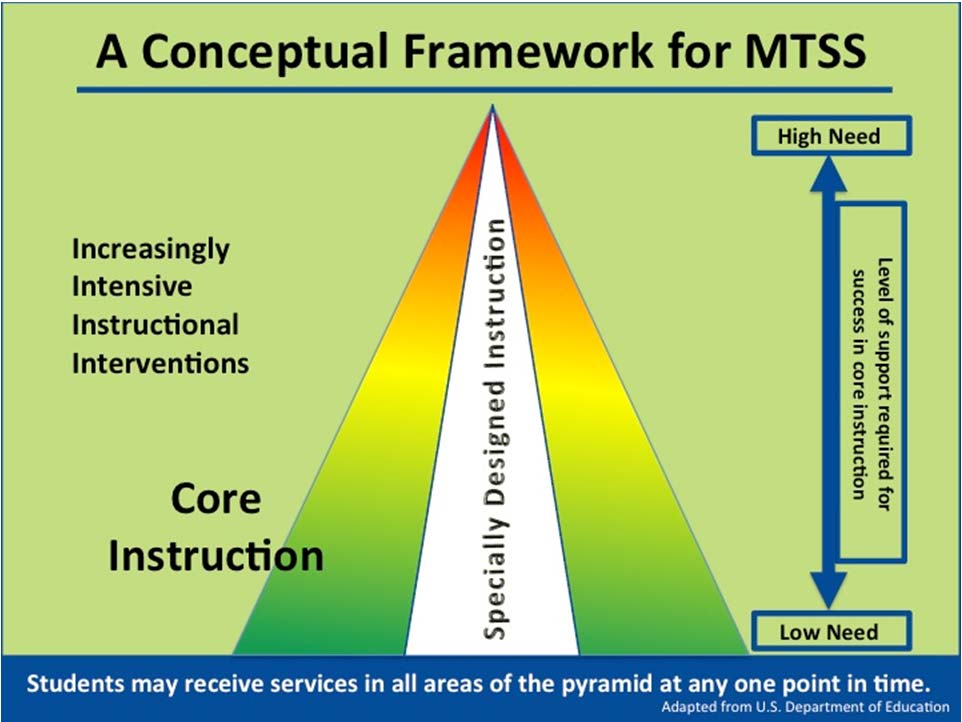 MYTH
Powerful Interventions can “Make Up” 
for Poor Core Instruction

BTW-  they Can’t 
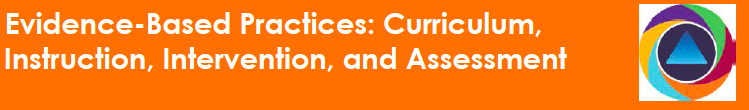 TIER I: Core, Universal
Academic and Behavior
What “everybody” gets and sets the scope, sequence and pacing for all tiers.
TIME
Fewest Minutes of Instruction
 Elementary ELA (90 Minutes)
Algebra (e.g., 50 minute period)
FOCUS
Broadest Focus– 
All 5 Big Ideas about Literacy; 
All concepts, facts, strategies for Algebra 1
TYPE
Universal
Fewest Formal Student Assessments
Benchmark
Grading Periods
EOC/ EOG
State Assessments
80%
[Speaker Notes: ADAPTED FROM PASCO
District facilitates discussions among schools on curriculum standards preschool through12th grade.
Systematic process for monitoring, evaluating, reviewing curriculum.]
4 Building Blocks for Tier 1
Academics
High Quality, Universal Instruction
Universal Design for Learning (Instruction)

Behavior
School-Wide PBIS
Behavior Supports Integrated into the Delivery of Instruction

Social Emotional/Climate

Integrated Lesson Planning Process
Standards-based Instruction Model
28
Florida Department of Education Bureau of Curriculum and Instruction (www.fldoe.org/bii)
[Speaker Notes: Presenter Directions

Say:  	This slide represents Florida’s Standards-based Instructional Model. The Standards-based instructional model includes 4 basic components

Standards:  Guides the development of the lesson beginning with the desired outcome

Essential Questions - Describes what students should know and be able to do 

Engaging Lesson - Includes appropriate and meaningful activities that engage students in the learning process, address common misconceptions, and incorporate higher-order thinking skills

Formative, Interim, and/or Summative Assessments - Provides multiple sources of student data to guide decisions about adjusting instruction and/or providing interventions

Say:  Each of these components are part of the unpacking process.]
Is Instruction Evidence-Based?
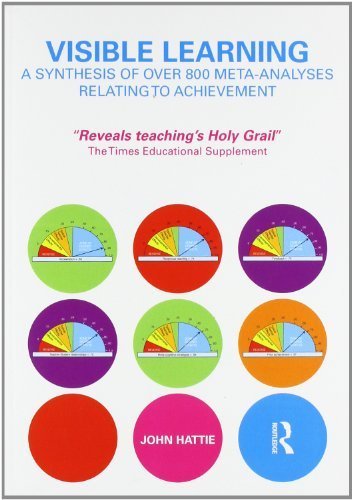 Effective Instruction (Foorman et al., 2003; Foorman & Torgesen, 2001; Arrasmith, 2003; & Rosenshine, 1986)
Universal Design for Learning (UDL)
UDL or ”UDI” (Universal Design for Instruction) guides the process that drives lesson planning, implementation and evaluation
Three Principles
Principle I:  Provide multiple means of representation 
The way educator provides flexibility in the methods used to deliver instruction. 

Principle II:  Provide multiple means of action & expression 
The ways students respond or demonstrate knowledge & skills
Physical action, expression and verbal, nonverbal, written, graphic communication 

Principle III: Provide multiple means of engagement 
The way we engage students 
Recruiting interest (student choice), sustaining effort and persistence & self-regulation
What Does “Universal” Instruction Look Like?
Evidence-based for diverse learners while 
ensuring effectiveness for all learners
[Speaker Notes: In order to highly engage learners within the process, Universal Instruction is necessary within lesson planning, design and implementation.]
Engaging Lessons for ALL Learners
We could select instructional strategies that are evidence-based for the “typical” general education classroom — and then differentiate or refer for Level 2 or 3
OR

We could select instructional strategies that are evidence-based concurrently for diverse learners.
Principle I:  Provide multiple means of representationUniversal Instruction
Collaborative Strategic Reading Instruction(Boardman, Vaughn et al. (2016)
The use of CSR in Tier 1 demonstrated significant growth in comprehension for typical students.

The use of CSR in Tier 1 demonstrated similar growth rates for students with and without SLD.

Students with SLD receiving  instruction in Tier 1 demonstrated greater rates of growth than students with SLD in more restrictive settings.
Promoting Adolescent Comprehension Through Text (PACT)
“In the area of content acquisition, both English Learners and Non-English Learners  with disabilities were able to significantly benefit from the PACT intervention provided in general education social studies classes.”

									Wanzek, et al. (2016)
Strategic Instruction Model (SIM)
DeSoto Middle School math
Professional development in Content Enhancement Routines (CER).
Teachers (PLCs) collaboratively built draft devices based on the standards that were difficult for students.  
Implemented routines in Level 1 gradually over three years.
Positive changes in student engagement and proficiency levels, including SWDs (improvement doubled)
[Speaker Notes: Added Slide  
Local example of Universal Instruction with a researched based strategy.

When the State Personnel Development Grant (SPDG) SIM Project began working with DeSoto Middle School, math teachers, new to the school and teaching, along with their math coach participated in professional development in Content Enhancement Routines.  During their PLCs, the teachers collaboratively built draft devices based on the standards that were difficult for students.  They implemented the teaching routines gradually over three years, increasing in frequency as they saw positive changes in student engagement and proficiency levels.  As more experienced teachers in the math department saw the benefits for students, they joined in on the professional development and collaborative planning opportunities.  The hard work of these teachers has paid off with definite improvements in the learning gains of their students!]
Tier I and Mathematics
EAI (enhanced anchored instruction) was more effective in reducing combining errors (e.g., adding denominators) and denominator errors (e.g., not finding common denominator) of students with disabilities (SWD) and students without disabilities in inclusive and non-inclusive settings.

SWDs in inclusive settings scored higher.

	Brian A. Bottge, Allan S. Cohen, and Hye-Jeong Choi (2017)
Principle II:  Provide multiple means of action & expression
Ways of Expression
Verbal
Written
Computer Assisted
Graphic
Principle III: Provide multiple means of engagement
Creating a “Climate” that Supports LearningStudent Ownership and Adult Responsibility
Classroom Structure

Classroom Climate

Classroom Social-Emotional Learning
Strategic Behavior Supports( Kathleen Lane)
Active Supervision

Opportunity To Respond

Instructional (Student) Choice

Instructional Feedback

Pre-Correction

High Probability Response Sequence
Strategic Behavior Supports
The purpose of using strategic behavior supports is to ensure that:

Teacher-student interactions result in greater student engagement.

Teacher-student interactions are proactive, positive and educative.

Students demonstrate increased responsibility and ownership for their learning.

Student behavior and social-emotional barriers to learning are lessened by integration of these practices into instruction to prevent the need for reactive, negative discipline practices.
Behavior
Tier I : A supportive Learning Climate sets the stage for productive learning by establishing positive behaviors as the norm
For: ALL STUDENTS 
Requires: ALL STAFF

School Climate: 
PBIS –or—
Foundations

Classroom 
Management:
CHAMPS 
(K-8);
DSC 
(9-12)
POSITIVE LEARNING CLIMATES 
throughout the SCHOOL and in the CLASSROOMS include:

A pervasive culture of respect and collaboration, including high rates of positive interactions among all members of the school community;

A motivating, participatory, and learning-focused environment that promotes student ownership over learning and improving; and

Well-managed, structured and clearly-defined practices and behavioral expectations that create a sense of safety, fairness and productivity.
47
[Speaker Notes: Slide: 15 
Time: 
Messaging Notes: 
First establish a positive and proactive School Climate that sets the tone for all staff and students. Because adult behaviors shape student behaviors, a supportive school climate relies on consistency and requires the support of all staff members, from front security to teachers to administration. 
 
Build upon the school-wide climate by developing positive and proactive Classroom Climates. Because students spend the majority of their school day in class, the way teachers manage their classrooms can determine whether misbehaviors are prevented and de-escalated, and whether students feel motivated and connected to school. 
 
Through supportive school and classroom climates, adults build positive relationships with students and help develop their social emotional skills. 
 
Identify students whose needs are not met by universal school and classroom climate supports, and provide Targeted Interventions. Targeted interventions are critical to ensuring that all students are supported through the PBS system, but cannot be implemented in isolation. Without supportive school and classroom climates that prevent misbehaviors, a stand-alone interventions program will receive large numbers of inappropriately-referred students and overwhelm the ability of school staff to provide appropriate, efficient and effective services.]
Translating the Model to Practice
How do we define and identify practices for:
1.  Culture of respect? 
Positive interactions? 
Motivating, participatory and learning-focused environment?
Classroom structure?
Clearly defined practices
Academic and behavioral expectations?
Social-Emotional Learning
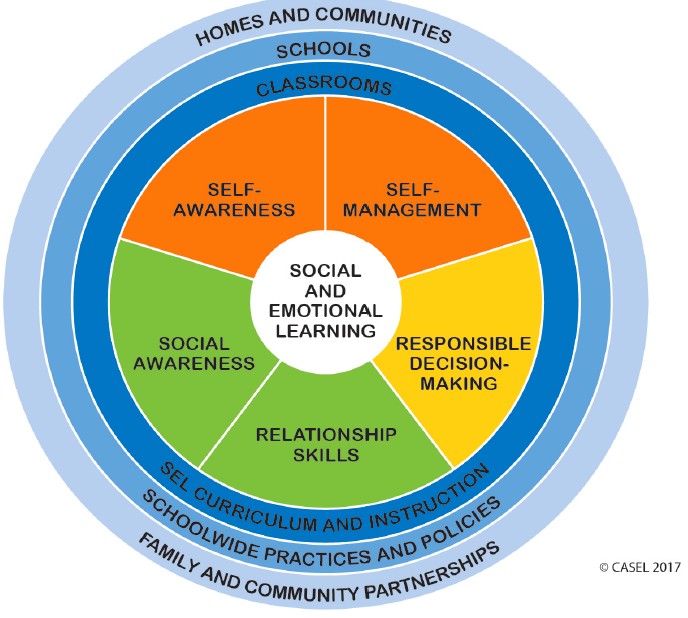 Competencies
Self Awareness
Identifying emotions
Accurate self-perception
Recognizing strengths
Self-confidence
Self-efficacy

Self-Management
Impulse control
Stress management
Self-discipline
Self-motivation
Goal-setting
Organizational skills
Competencies
Social Awareness
Perspective-taking
Empathy
Appreciating diversity
Respect for others

Relationship Skills
Communication
Social engagement
Relationship-building
Teamwork
Competencies
Responsible Decision-Making
Identifying problems 
Analyzing situations 
Solving problems 
Evaluating 
Reflecting 
Ethical responsibility
SEL Approaches
Teacher Instructional Practices-
 
Integration with Academic Curriculum Areas 

Organizational, Culture, and Climate Strategies

Explicit SEL Skills Instruction 

Casel.0rg  2017
Tier I:     Within these environments, adults shape how students develop key skills & relationships that strengthen their connection to school and prepare them to succeed in college, career & life.
For: ALL STUDENTS 
Requires: ALL STAFF

SEL Curriculum: 
Second Step (K-8)
Advisory/Seminar (9-12)

Restorative 
Practices:
Restorative
Conversations
& Talking 
Circles
SOCIAL & EMOTIONAL LEARNING
shapes students’ skills and relationships through:

Explicit instruction and pedagogy that promote:                  
self-awareness, self-management, social awareness, relationship skills, and decision-making skills in alignment with SEL Standards

Interactions and culture that promotes positive adult-student relationships and student-student relationships

Restorative approaches for all students that promote inclusiveness, relationship-building and problem solving
55
[Speaker Notes: Slide: 16 
Time: 
Messaging Notes: 
Within these environments, social-emotional skills, positive relationships and restorative approaches strengthen school connectedness and prepare students to succeed in college, career & life. These include:
SEL Competencies: Self-awareness/Self-management; Social awareness/Relationship Skills; Decision making skills
Adult-student relationships, student-student relationships
Restorative approaches that promote inclusiveness, relationship-building and problem-solving]
TIER II: Supplemental, Targeted
What “some” kids get

TIME
Core plus up to 50% more

FOCUS
Narrower focus—strategic application in areas of greatest need
Aligned with Tier 1

TYPE
Type of instruction may differ or have greater focus
Pre teach, Preview, Review, Reteach
Explicit
Guided
Corrective Feedback
Small group instruction
14-15%
80%
[Speaker Notes: ADAPTED FROM PASCO
District facilitates discussions among schools on curriculum standards preschool through12th grade.
Systematic process for monitoring, evaluating, reviewing curriculum.]
Tier 2:  Curriculum Characteristics
What “some” students get—small group instruction
Standard protocol approach
Focus on essential skills
Most likely, more EXPOSURE and more FOCUS of core instruction
On average 50% more time than Tier 1 allocation for that subject area
Aligned with standards, scope, sequence and pacing of instruction in Tier I
Criterion for effectiveness is 70% of students receiving Tier 2 will reach benchmarks
Grade 4 Tier 2
Concern:
In October, the Grade 4 team entered into the data-based problem solving protocol with fidelity.  They decided to focus their attention on a group of 11 students who historically have never had movement up or down - they have been consistently been  in the blue zone with STAR and the same with their classroom performance.  
 
The Team's Action: 
 Placed students all in the same WIN group, and the instruction was based on work on close reading strategies, DOK questions, and annotating the text - research based instruction. 

Each 4th grade teacher used the same anchor chart to reinforce the skills that were being taught to the group. Focus was improving Tier 1 instruction for all at the same time.
Grade 4 Tier 2
Outcome:
After 12 weeks 7 of the 11 students moved to green!  
The average growth of the group is 1.2 years, with an average percentile rank increase of 23.  
 
Next Steps:
Look at why 4 students did not attain the same growth & change it up for them. 
Potentially, Tier 3 Problem-Solving
Individual Student Diagnostics
Tier 2 Reading InterventionGrade 4
Critical IssuesTier 2
Purpose and expectation of Tier 2 services should be explicit and understood by providers:
Increase performance of students relative to Tier 1 standards
Link curriculum content and strategies with Tier 1
Assess against Tier 1 expectations
70% of students receiving Tier 2 should attain/ moving toward proficiency.
What few kids get

      TIME
Core plus up to 100% more



      FOCUS
     Precisely targeted for individual    students



       TYPE
•Very small group (e.g., 3-5)
•Clearer and more detailed explanations - explicit
•More systematic instructional sequences
•More extensive opportunities for guided practice – errorless instruction
•More opportunities for error correction & feedback
TIER III: 
Intensive, Individualized
5-6%
14-15%
80%
62
[Speaker Notes: ADAPTED FROM PASCO
District facilitates discussions among schools on curriculum standards preschool through12th grade.
Systematic process for monitoring, evaluating, reviewing curriculum.]
resources
skill
Ways that instruction must be made more powerful for students “at-risk” for reading difficulties.
More powerful instruction involves:
More instructional time
Smaller instructional groups
More precisely targeted at right level
Clearer and more detailed explanations
More systematic instructional sequences
More extensive opportunities for guided practice
More opportunities for error correction and feedback
Kindergarten Tier 3 Instruction
6 Kindergarten students were not acquiring basic literacy skills at the same rate as the other students

Grade level PLC engaged in the problem-solving process.  

Using a “standard protocol” approach, the team decided to implement a multi-sensory approach to instruction but also wanted to document the effectiveness of that approach
Kindergarten Tier 3 Instruction
Letters and sounds were assessed to determine which ones were and were not acquired
Those that were not acquired were randomly assigned to two teaching conditions;
Multi-sensory
Typical instruction, used to date, in the kindergarten program

Students acquired basic literacy skills at significantly higher levels of accuracy using the multisensory approach
Assessing Intervention EffectivenessEmbedded in Early Literacy Instruction
Where Do Educators “Share” the Responsibility for Teaching and Learning?
During the Lesson Design and Delivery Process!!
Important Issues
Lesson Design and Delivery is about ensuring that students are successful in attaining grade-level/subject-area standards.

The teaching and learning process includes expectations and  responsibilities for both educators and students.

The environment in which the teaching and learning process occurs includes evidence-based teaching strategies, universal design to ensure equitable access for all students, classroom structure and the intra- and inter-personal relationships among educators and students.
Important Issues
Lesson Design and Delivery focuses on the use of inclusive instruction, maximizing student performance options and ensuring student engagement in the context of specific learning goals.

Effective Behavioral and Social-Emotional practices are included in Lesson Design and Delivery specifically to maximize student learning and performance in the context of the lesson.

Effective classroom- and school-wide behavioral and social-emotional practices are broader and support a positive classroom climate (e.g., explicit social-emotional learning curricula)
Continually Ask the Question:Will every component of MTSS that I prioritize have a contribution to increasing the power of instruction and how?If not, why am I doing it?
Some thoughts…...
Change our lexicon for Tier 1 from General Education to Universal Education

Ensure that Universal Design for Learning is the bedrock of universal education.

Eliminate the term “intervention.”  It is pejorative and sets the expectation that the service will “fix” students.  How about keeping it simple and let’s just talk about intensifying instruction.
Some thoughts…...
Ensure that instruction delivered in ALL tiers is Standards Aligned

Ensure that instruction delivered in ALL tiers is aligned with the scope, sequence and pacing in Tier 1

Ensure that IEPs are standards aligned and not driven by “deficit remediation.”